Das Schulsystem in Deutschland und Ukraine
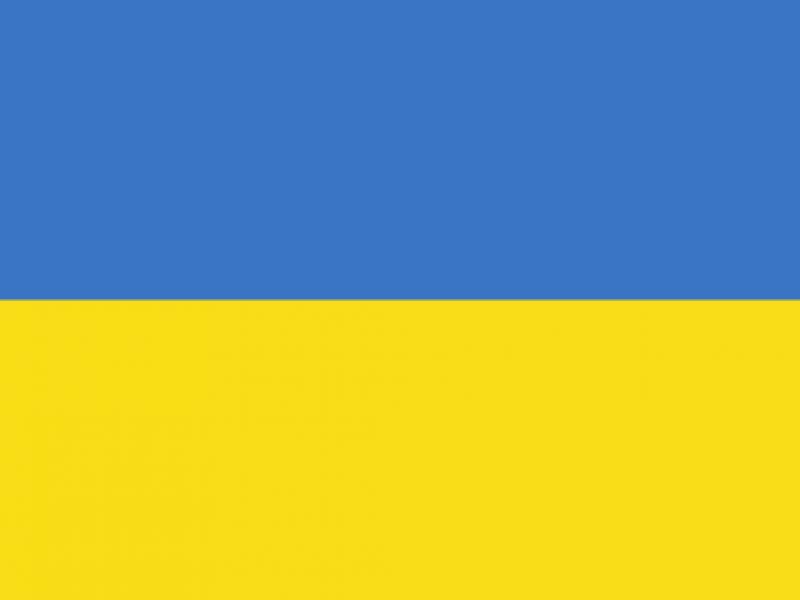 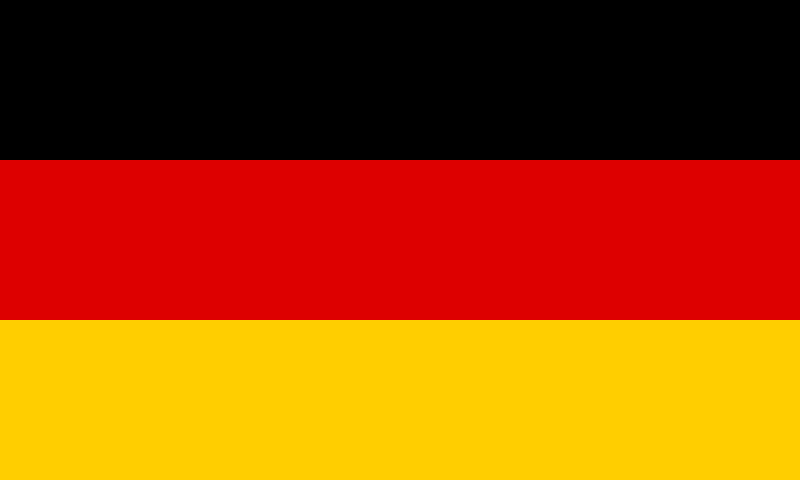 Die Kinder gehen in die Grundschule mit 6 Jahren.
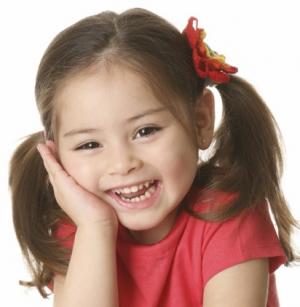 In Berlin und Branderburg die Grundschule – 6 Jahre
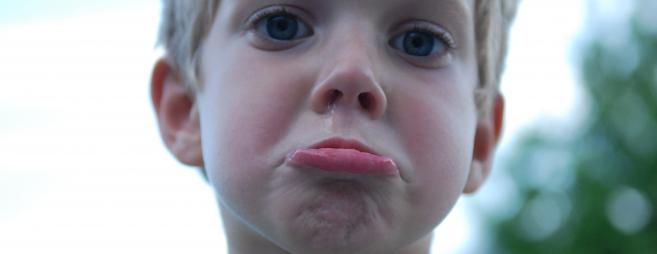 In der Ukraine – 4 Jahre
Dann folgen die Hauptschule
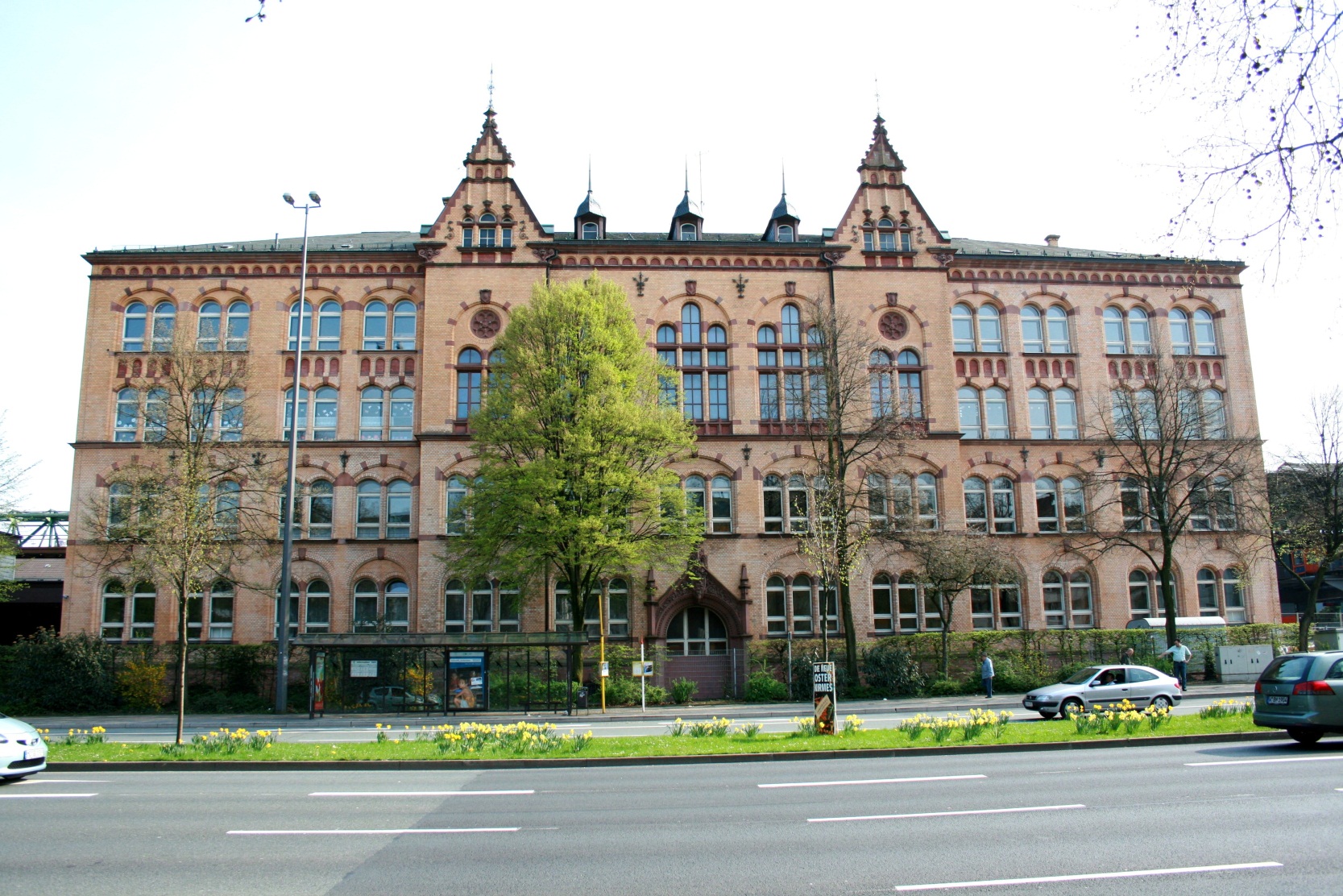 Die Hauptschulle umfasst 5 oder 6 Klassen
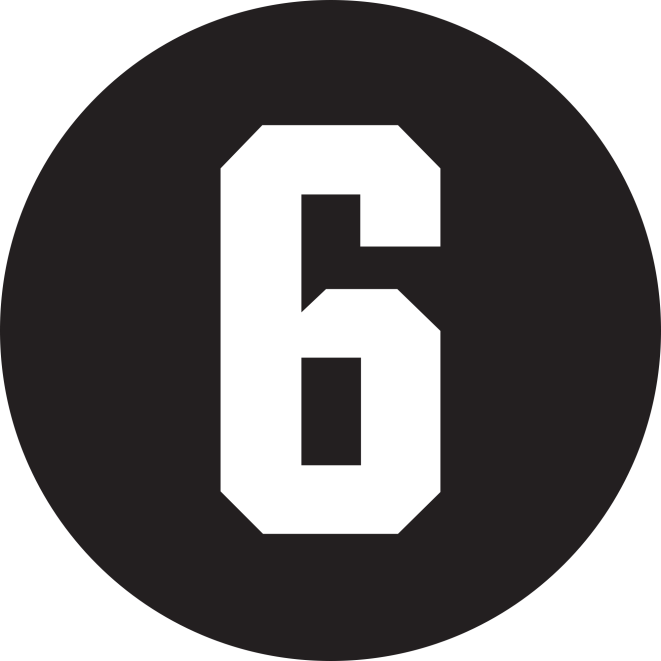 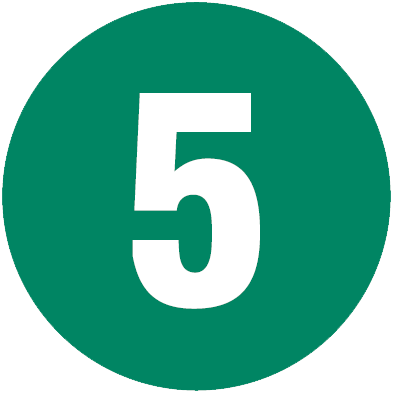 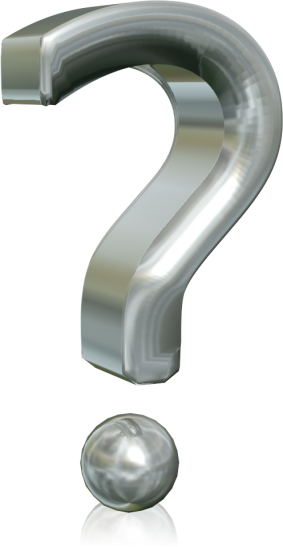 Sie umfasst 6 Jahre
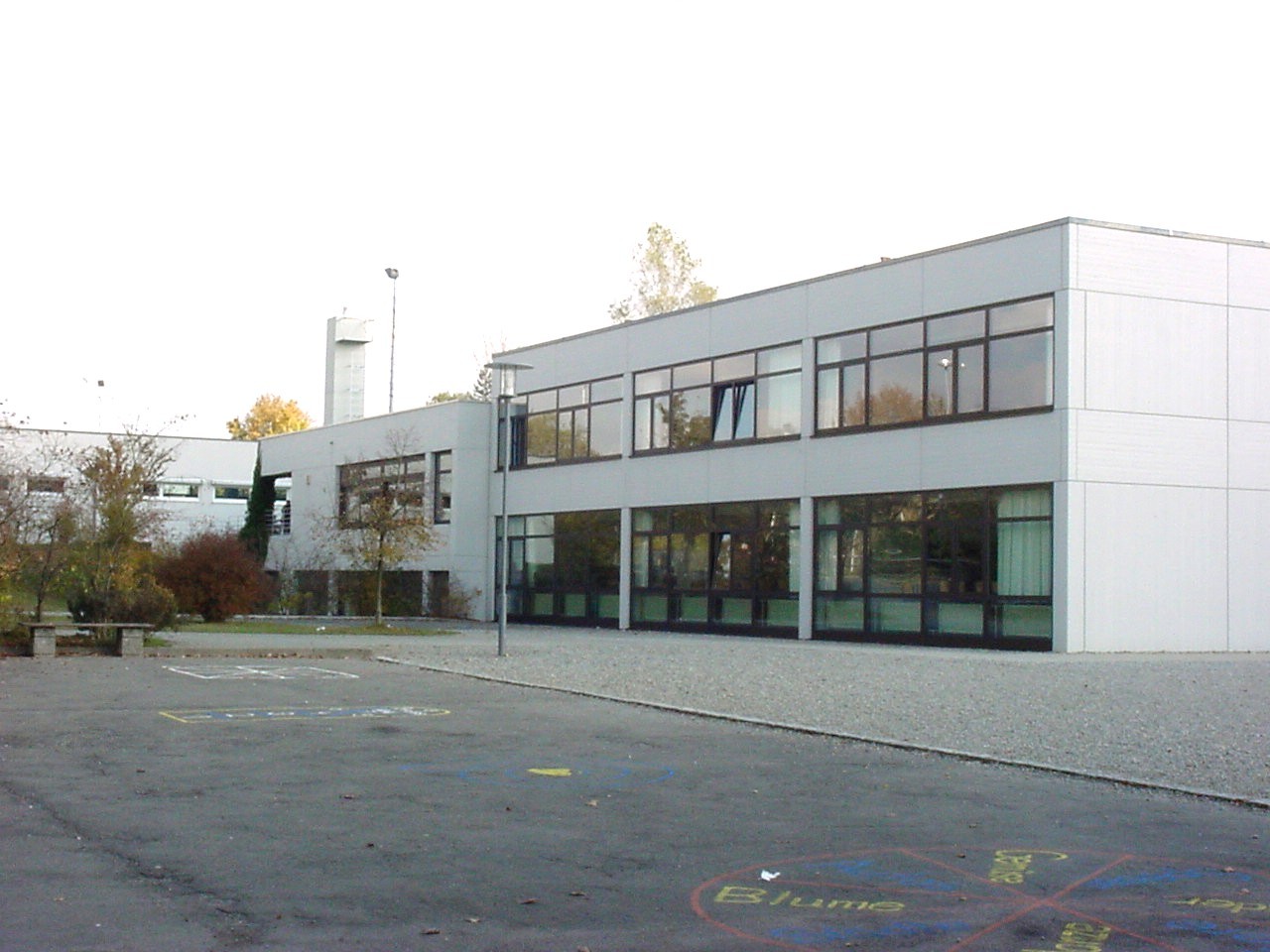 Gymnasium
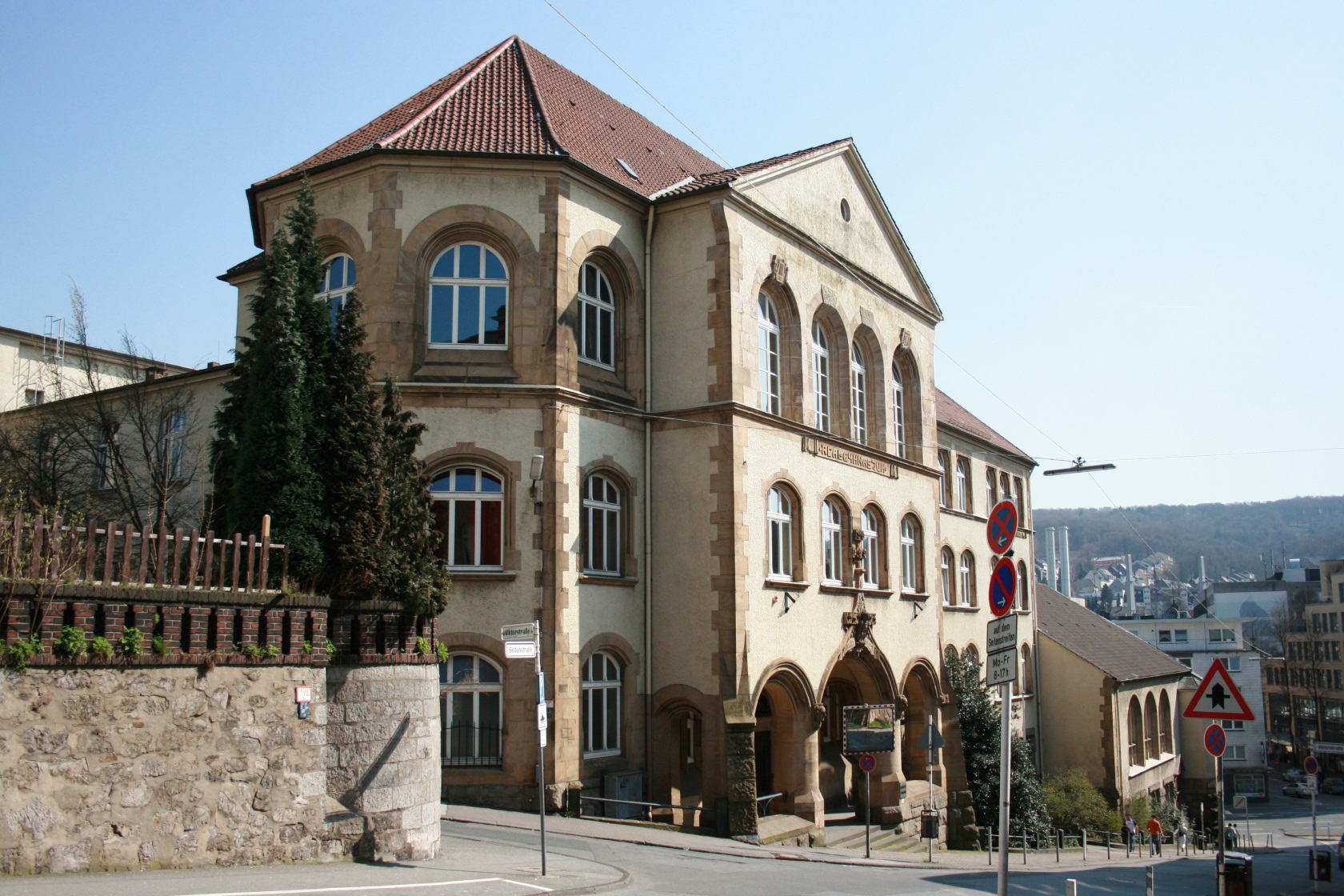 Die Universität
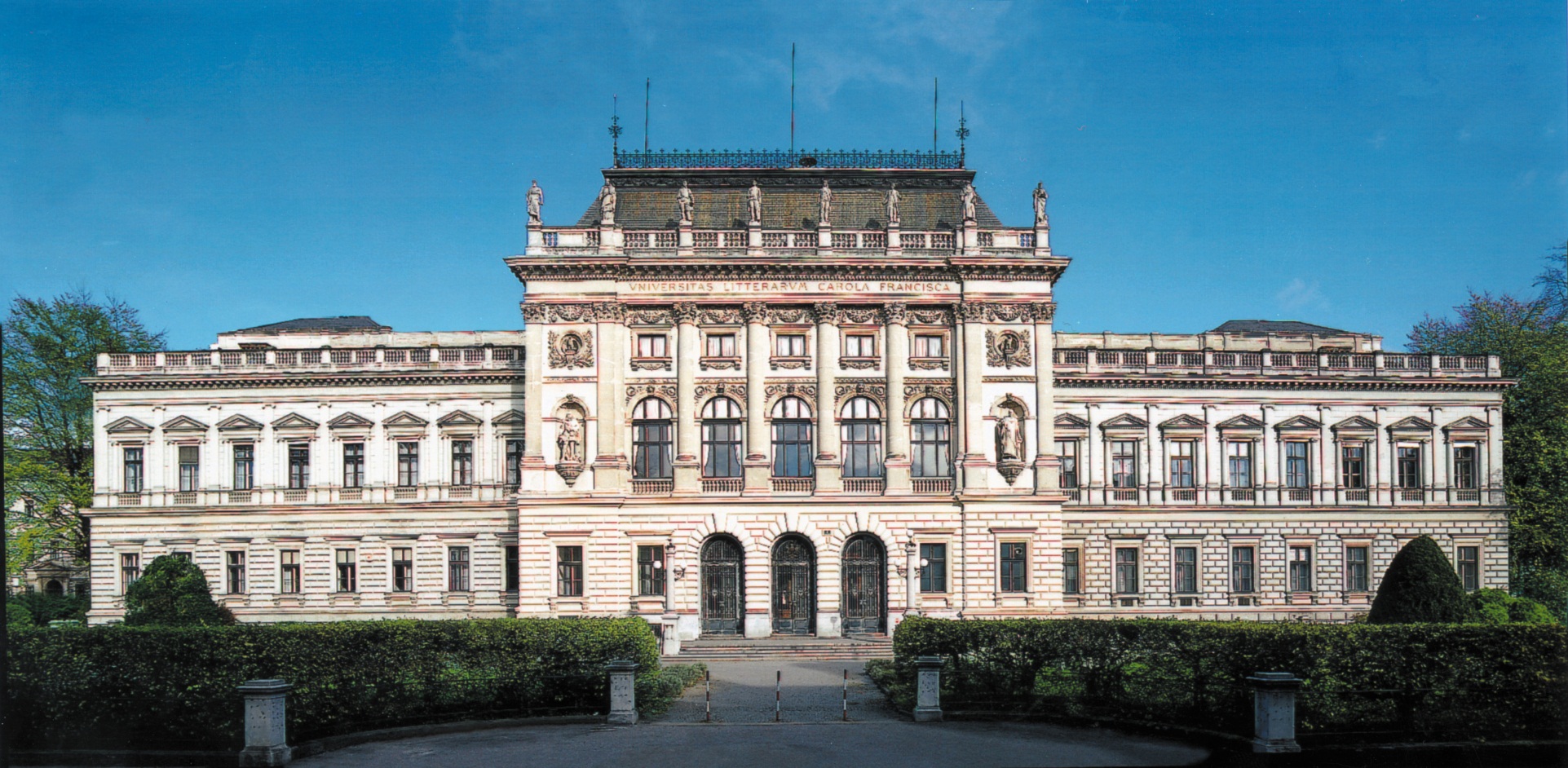 In der Ukraine
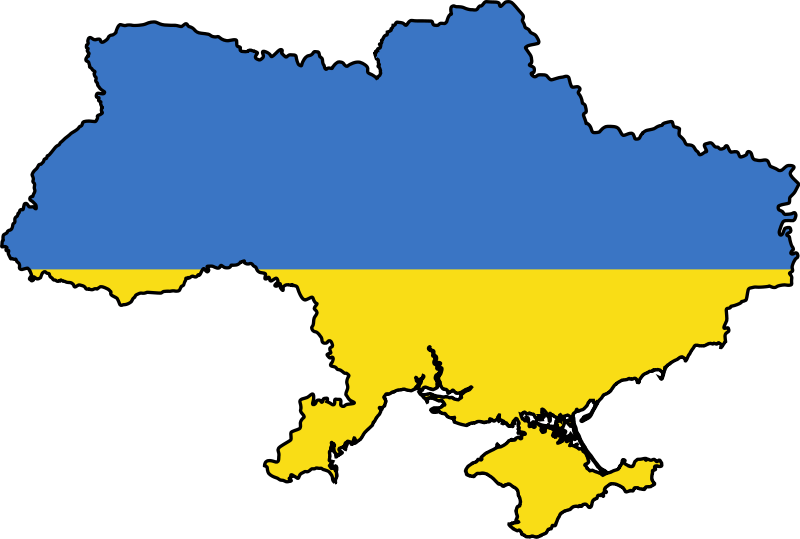 Die Schule umfasst 11 Jahren
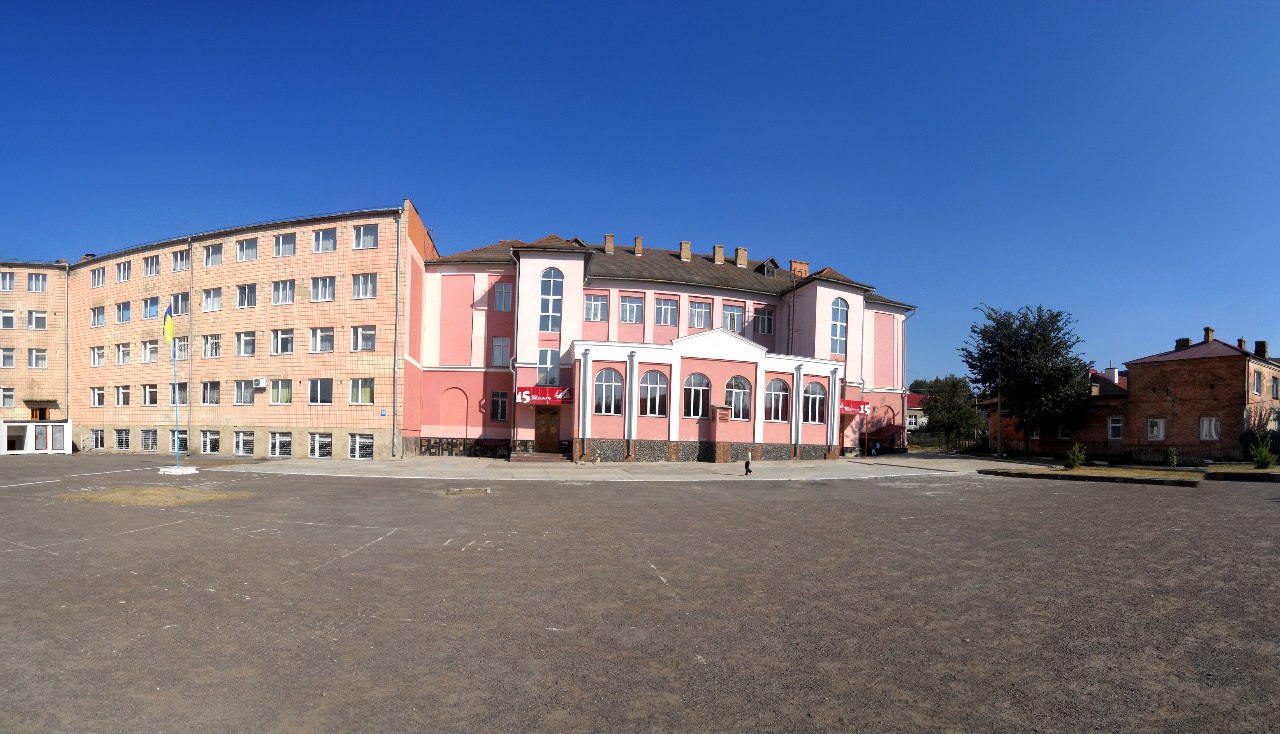 Und Universität – von der 4 bis zur 7 Jahren
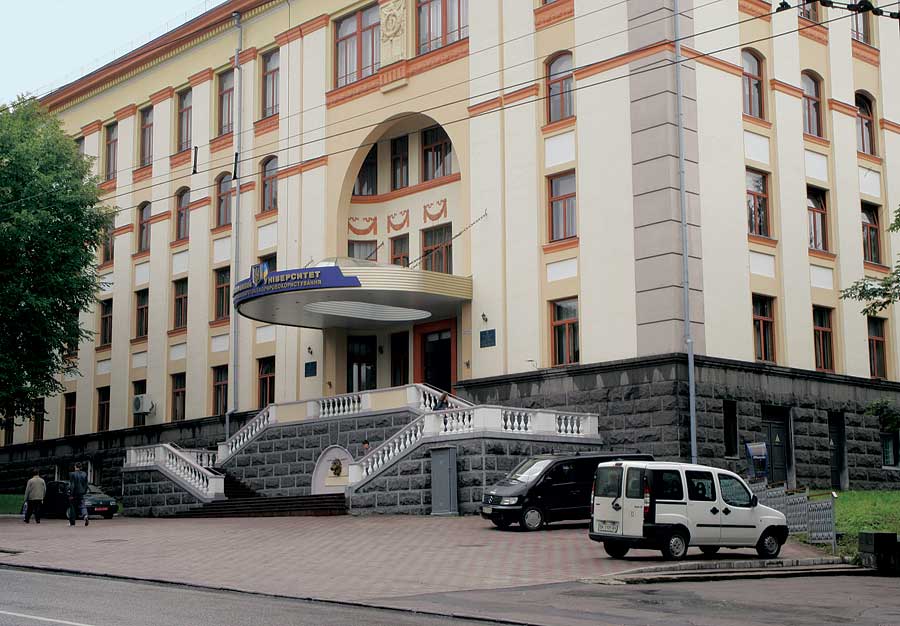